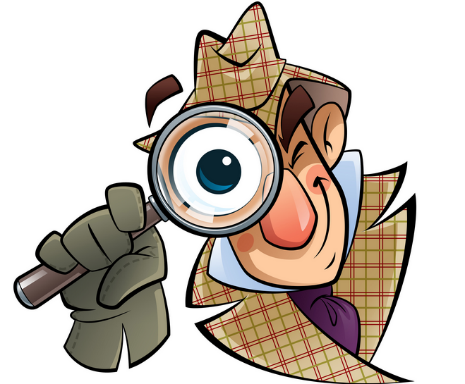 Урок - расследование
Подготовила учитель 
русского языка и 
литературы Куцева Н.С.
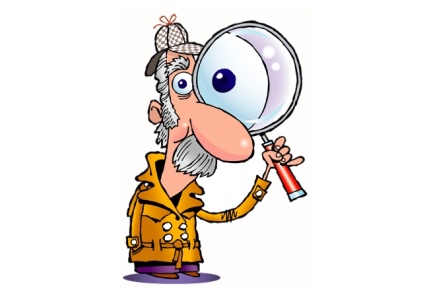 Расследование 1.(Повторение)(Ответьте на вопросы и разгадайте тему урока)
1. Морфология – это…
2. Существительное – это…
3. Существительные изменяются ….
4. Имена собственные – это…
5. Одушевлённые существительные – это…
6. Сколько склонений у существительных?
7. Какие существительные относятся к 1 склонению?
8. Какие существительные относятся ко 2 склонению?
9. Какие существительные относятся к 3 склонению?
10. Какую роль выполняют существительные в предложении?
Расследование 2. (Знакомство)(Определите склонения существительных. В каких словах  с трудом определяется склонение. Выпишите их)
Плач, знамя, мышь, время, родина, племя, горе, вымя, верность, имя, Ваня
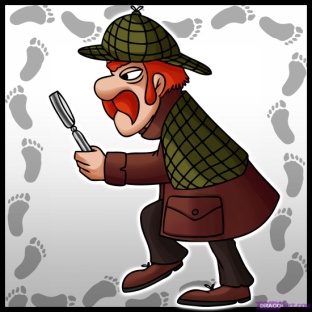 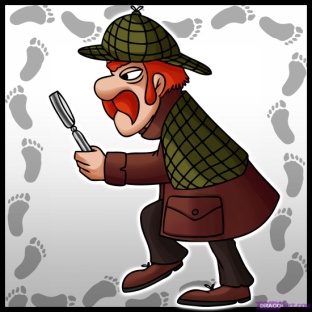 Расследование 2.(Шаг 1)(Проверьте выписанные существительные. Сделайте вывод)
Знамя 
Время
Племя
Вымя
Имя

Вывод 1.     Существительные, оканчивающиеся 
                      на -МЯ  и относящиеся к  среднему роду, 
                      называются разносклоняемыми
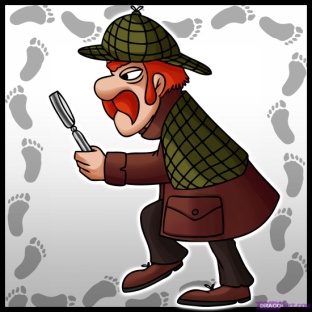 Расследование 2. (Шаг 2)(Сравните окончания при склонении существительных. Сделайте вывод)
И.П.        горе         знамя              
Р. П.        горя         знамени              по 3скл.
Д.П.        горю        знамени              по 3 скл.     
В.П.        горе          знамя            
Т.П.         горем      знаменем           по 2 скл.
П.П.        горе         знамени              по 3 скл.

Вывод 2.
 Окончания в  существительном «знамя»
 в Р.П. Д.П. П.П. имеет окончание 3-го склонения -И,
 а в Т.П. окончание 2-го склонения -ЕМ.
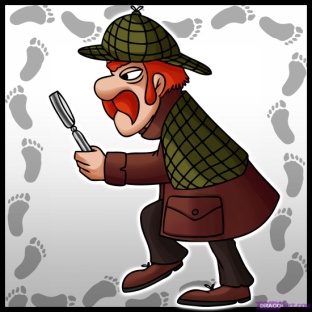 Расследование 2. (Шаг 3)(Поставьте выписанные слова в Р.П., Д.П. или П.П. Сделайте еще один вывод)
Знамя 
Время
Племя
Вымя
Имя
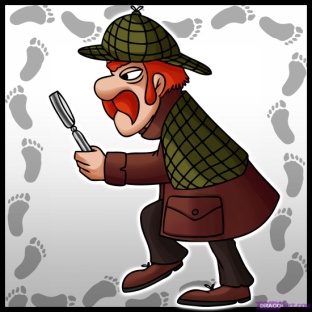 Расследование 2. (Шаг 3)(Проверка. Поставьте выписанные слова в Р.П., Д.П. или П.П. Сделайте еще один вывод)
Знамя            -                знамени
Время            -                времени 
Племя            -                племени
Вымя              -                вымени
Имя                -                имени 
Вывод 3. При склонении разносклоняемых 
                   существительных к корню прибавляется 
                   суффикс  -ЕН.
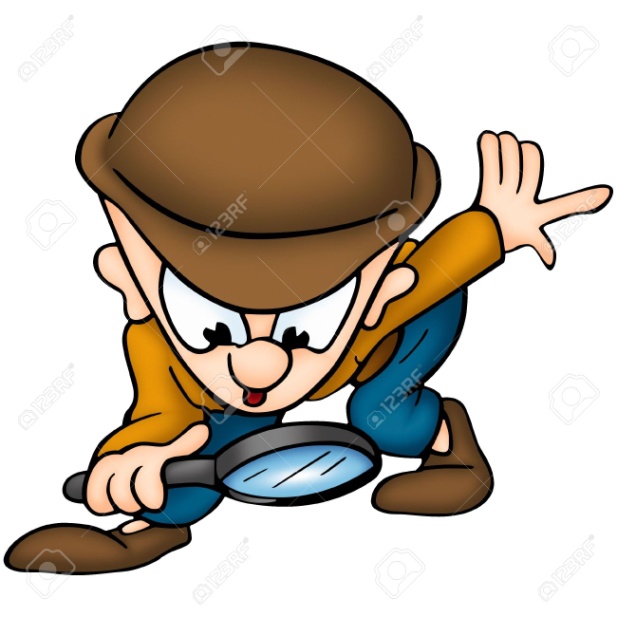 Расследование 3. (Шаг 1)(Подберите к словам синонимы на –МЯ. Запишите следующую группу разносклоняемых существительных)
Зерно –                          Огонь –




                 Семя                                   Пламя
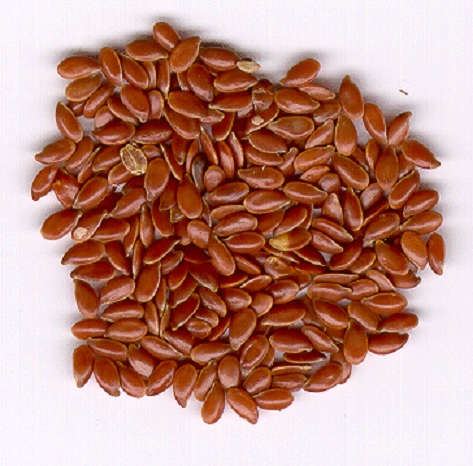 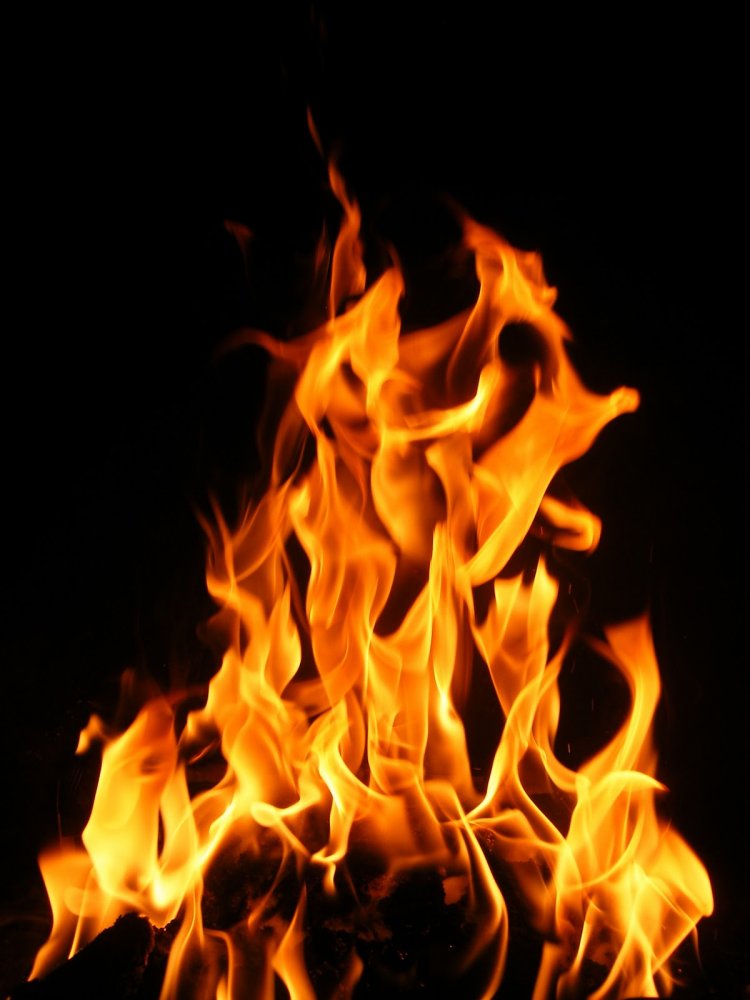 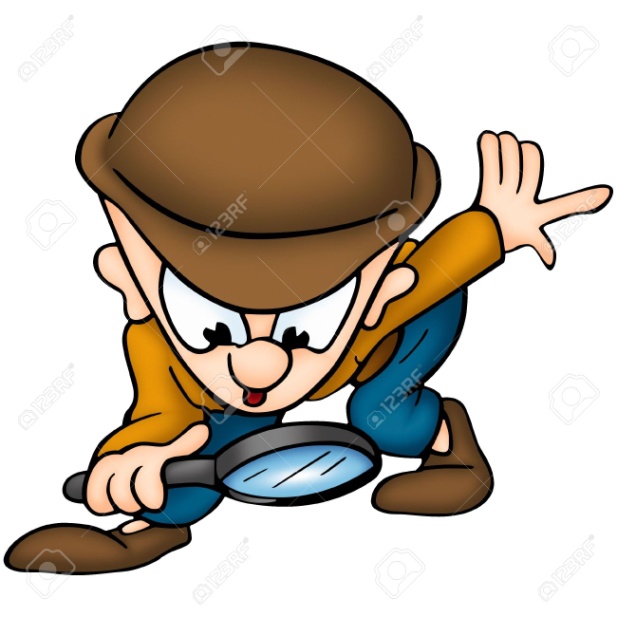 Расследование 3. (Шаг 2)(Подберите к словам синонимы на –МЯ. Запишите следующую группу разносклоняемых существительных)
Упор для ног –                Макушка –




           Стремя                                 Темя
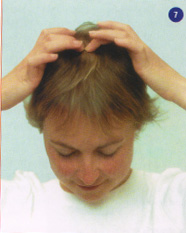 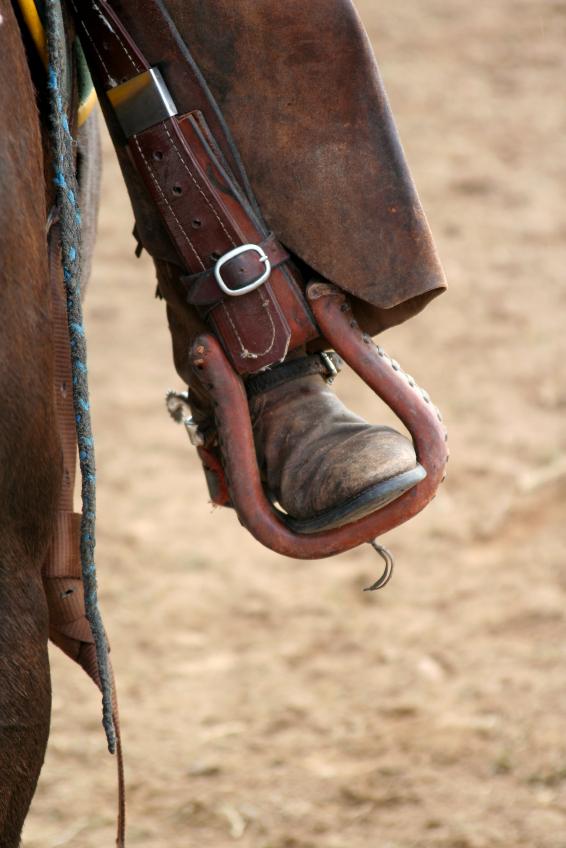 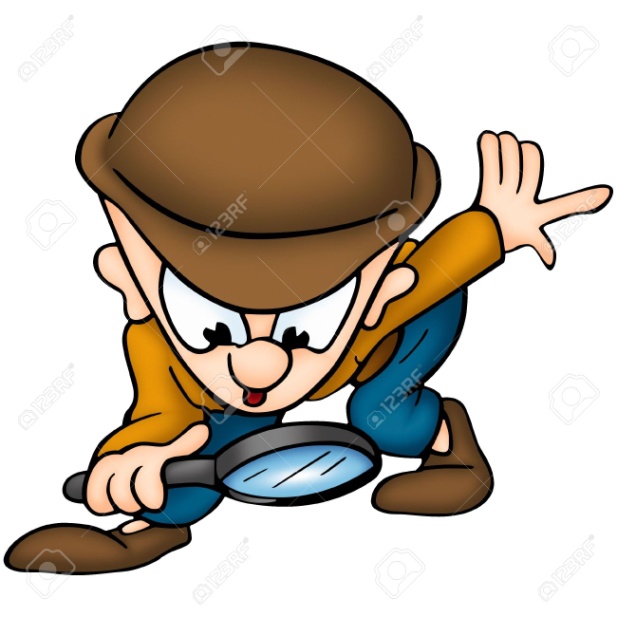 Расследование 3. (Шаг 3)(Подберите к словам синонимы. Запишите следующую группу разносклоняемых существительных)
Ноша –                         Дорога – 




             Бремя                              Путь
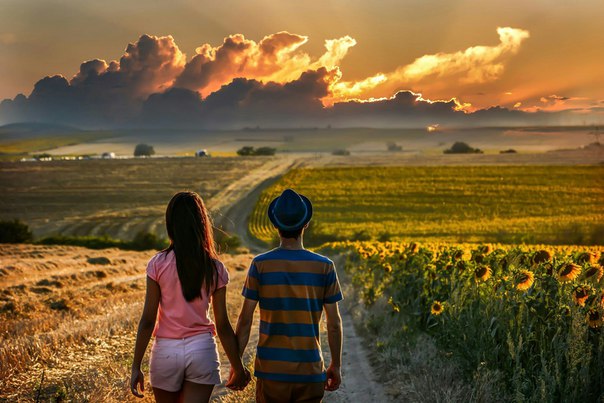 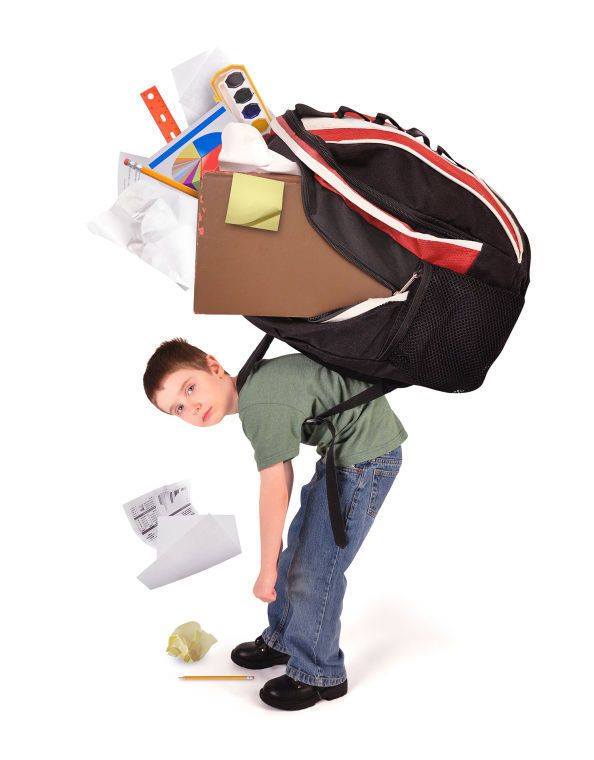 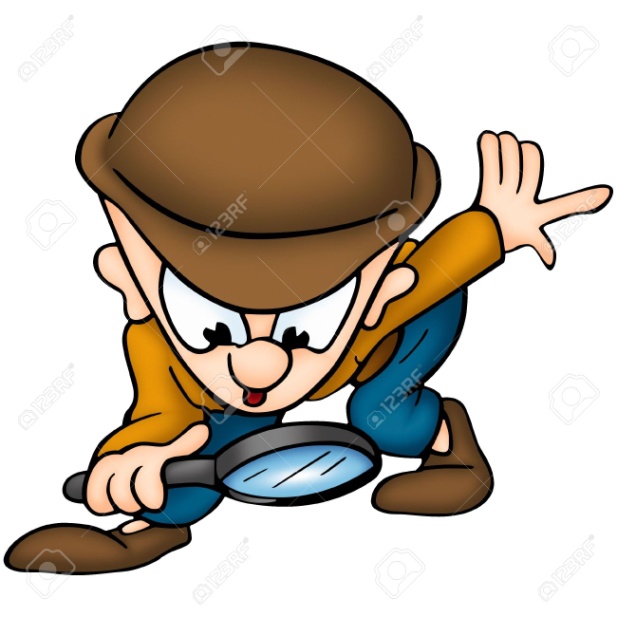 Расследование 3. (Вывод 4)(Выпишите эти слова. Поставьте устно эти слова в Р.П., Д.П., П.П)
Семя
Пламя
Стремя 
Темя
Бремя
Путь
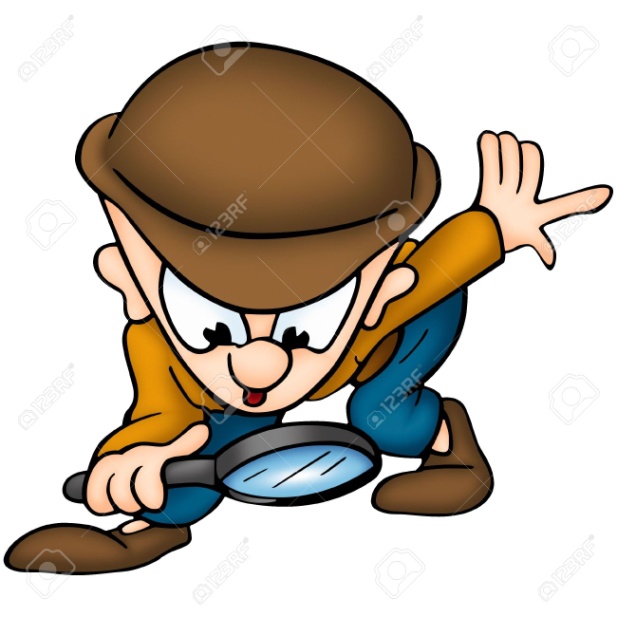 Расследование 3. (Вывод 4)(Проверка. Сколько всего разносклоняемых существительных?)
Семя              -         семени
Пламя           -          племени
Стремя          -          стремени  
Темя              -           темени
Бремя           -           бремени 
Путь               -           пути (м.р.)
Вывод 4: Разносклоняемых существительных - 10, 
                   также к ним относится слово «путь»
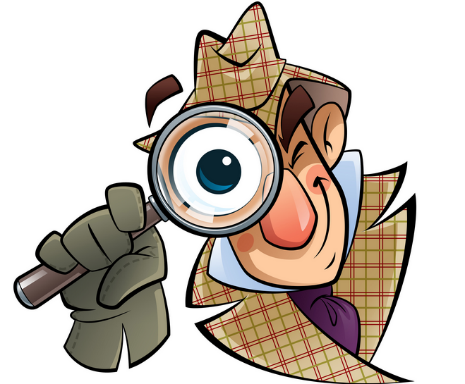 Физминутка.
В стародавнее древнее время 
В шалашах без окон и дверей 
Жило – было лохматое племя 
Первобытных людей-дикарей.

Они не знали, для чего корове вымя, 
Как написать свою  фамилию и имя, 
Зачем на лошадь надевать седло и стремя- 
Необразованное было это племя. 
   
Трудно было им жить в эти годы, 
Угнетало их бремя   забот.
И страдали они от погоды
Без плащей, без зонтов и без бот.
Никто не знал, как развевает веер знамя, 
Что кислород всегда поддерживает пламя. 
Над тем, как в булку превратить простое семя, 
С утра до вечера они чесали темя. 

Мы сегодня пропели вам песню 
Из истории древних веков.
Чтоб она получилась полезней
Мы включили в нее десять слов.

Есть в этой песне имя, семя, племя, пламя,
В нее вошли и вымя, стремя, темя, знамя.
А для того, чтоб облегчить учебы бремя
Вы повторяйте эту песенку все время.
Расследование 4. (Шаг 1) (Спишите,  поставив разносклоняемые существительные в нужную форму)
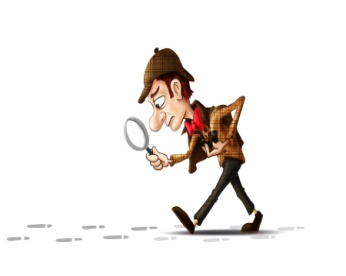 Занимать много время,    
                                                        в пламя костра,
масло в семя,                         
                                                           нога в стремя,
звать по имя,                            
                                                          подъём знамя,
история о племя,      
                                               согнуться под бремя
Расследование 4. (Шаг 2) (Расположите фразеологизмы со словом «время» в соответствии с их значением)
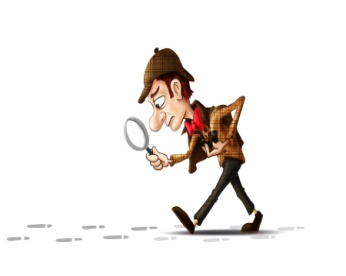 До поры до времени                   Очень мало     
Тянуть время                                  Дело, зависящее от      
                                                                    обстоятельств
Времени в обрез                           Ничто не вечно, 
                                                                    кроме пирамид
Вопрос времени                            До определенного
                                                                    срока
Всё боится времени,                     Медлить    
    но время боится пирамид.
Расследование 4. (Шаг 3) (Составьте пословицу. Слово путь поставьте в нужную форму)
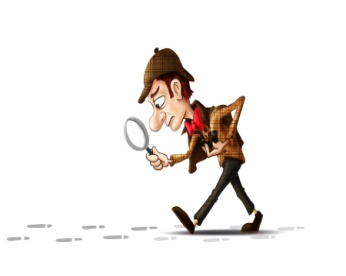 Никто, 
заменить, 
на путь, 
не может, 
вас самих, 
к знанию.
Расследование 4. (Шаг 3) (Проверка. Составь пословицу)
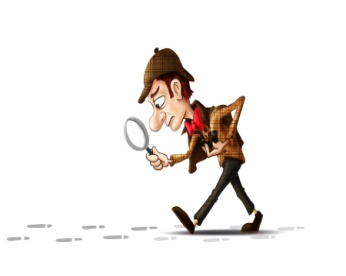 Никто 
не может 
заменить 
вас самих 
на пути
 к знанию.
Бернард Вербер
Итоги расследования.
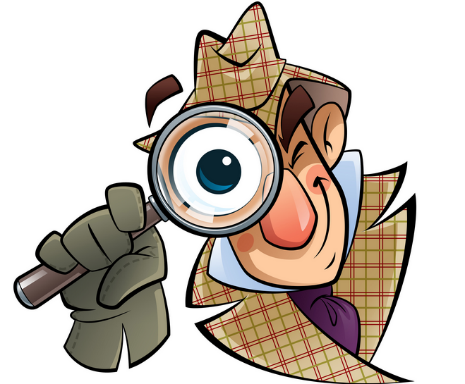 О каких существительных вы  уЗнали на уроке? 
Какие слова были зашифрованы за буквами?
Какие Умения приобрели? 
Чему еще Научились? 
Сегодня хорошо проводили расследование...
Домашнее задание.
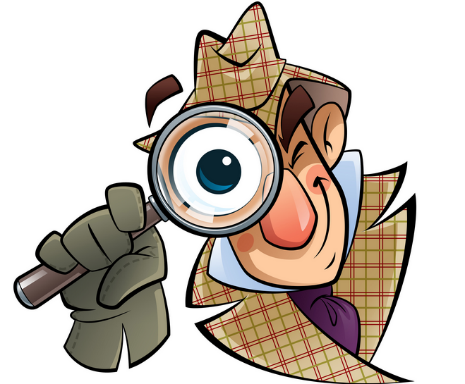 С. 138, орфограмма№ 31, 
Упражнение № 259.
Спасибо за внимание.